Gastrointestinal Block Pathology lecture 2016/2017
Benign Tumors of Intestine
Dr. Maha Arafah
Dr. Ahmed Al Humaidi
Learning Objectives
Know the classification of intestinal tumors (small intestine and colon)
 Know the definition of a polyp.
Compare adenomatous polyps and hyperplastic polyps with respect to pathology (gross and microscopic features).
 Know the three subtypes of adenomatous polyps, eg, tubular adenoma, villous adenoma, tubulovillous adenoma.
Describe the adenomatous polyp-cancer sequence and the features associated with risk of malignancy, eg, polyp size, histologic architecture, and severity of epithelial dysplasia.
Describe the classification of the hereditary syndromes involving the GI tract and the syndromes associated with an increased risk of cancer (Peutz-Jeghers syndrome, familial adenomatous polyposis, and hereditary nonpolyposis colorectal carcinoma)
Tumors of the small and large intestines
Polyps
Carcinoma 
Carcinoid tumor
Lymphoma
Sigmoid colon: Most common site GI polyps, diverticula and cancer
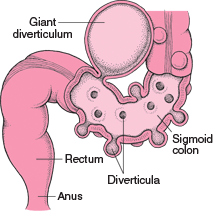 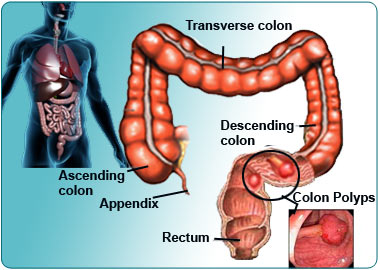 Polyps
Non-neoplastic polyps    90% 
Hyperplastic polyps
Hamartomatous polyps (Juvenile & Peutz-Jeghers polyps)
Inflammatory polyps
Lymphoid polyps

Neoplastic  polyps      10% 
Adenoma
Polyps
Non-Neoplastic Polyp
Hyperplastic Polyp
Asymtomatic
 > 50% are located in the rectosigmoid
Most common type in adults
Sawtooth surface
Star shaped crypts
Composed of well-formed glands and crypts lined by differentiated goblet or absorptive cells.
No malignant potential or polyposis syndromes
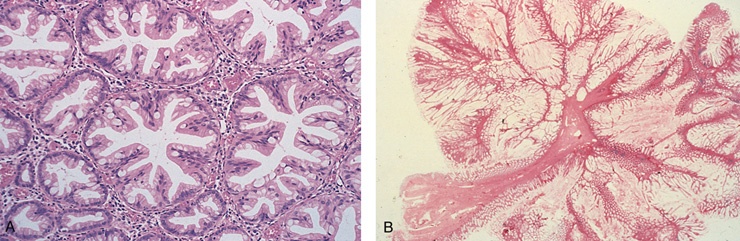 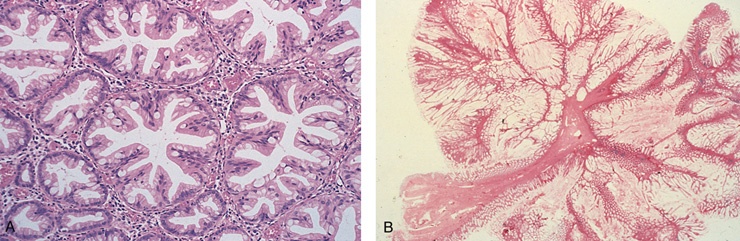 Non-Neoplastic Polyp
Hamartomatous polyps
Juvenile  polyps                     Peutz-Jeghers Retention polyp				polyps
Non-Neoplastic Polyp
Hamartomatous polyp
Juvenile Polyps (retention polyp)
Developmental malformations affecting the glands and lamina propria
Commonly  occur in children under 5 years old in the rectum.  
In adult called retention polyp.
no malignant potential
Juvenile polyposis
Autosomal dominant
TGF-β signaling pathway abnormalitides
Juvenile polyps; risk of gastric, small intestinal, colonic, and pancreatic adenocarcinoma

Cronkhite-Canada syndrome
Nonhereditary polyposis syndrome
Polyps plus ectodermal abnormalities (Nail atrophy, hair loss, abnormal skin pigmentation) cachexia, and anemia
Non-Neoplastic Polyp
Hamartomatous polyp
Juvenile Polyps (retention polyp)
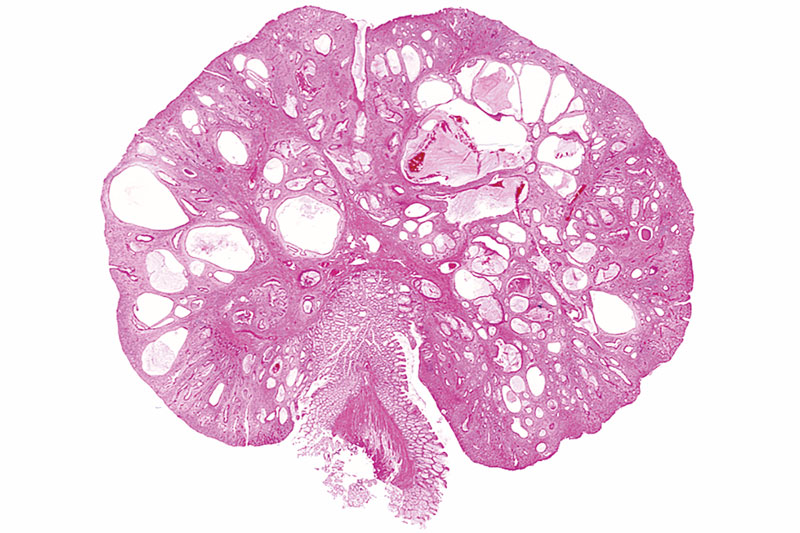 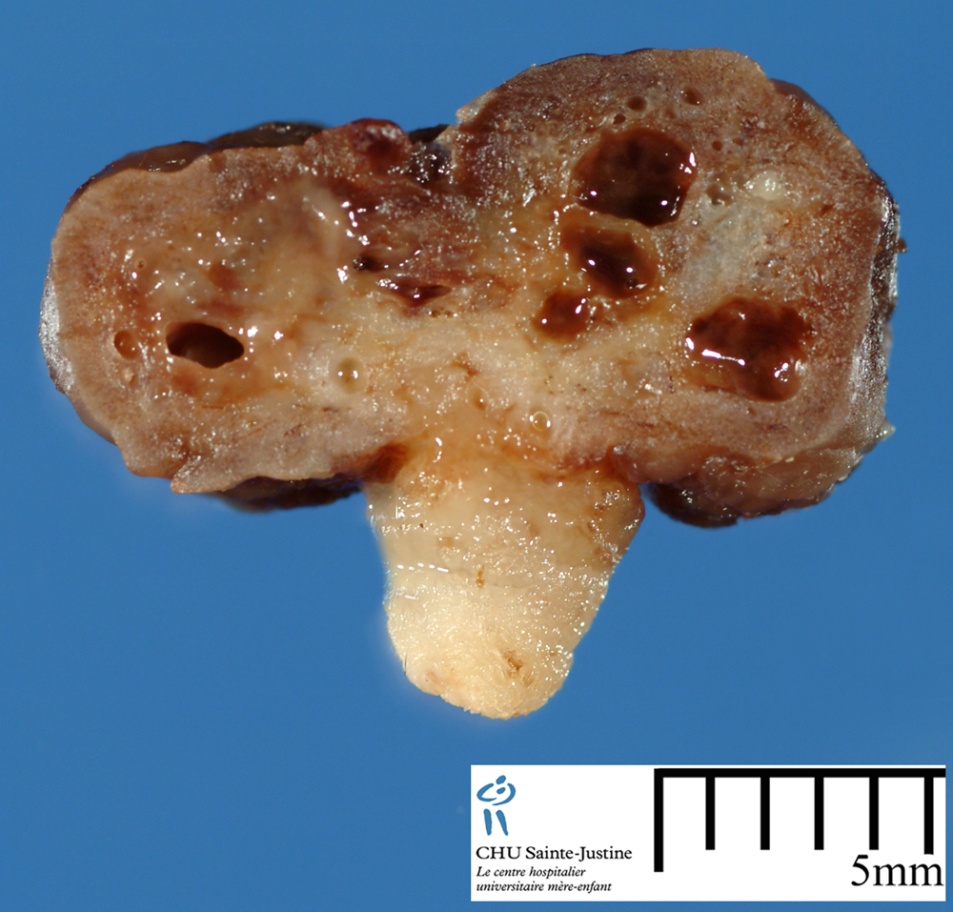 Smooth eroded surface with numerous mucus retention cysts, typical of sporadic juvenile polyps.
Non-Neoplastic Polyp
Hamartomatous Polyps
Peutz-Jehgers syndrome
Rare, autosomal dominant
hamartomatous polyps accompanied by mucosal and cutaneous pigmentation around the lips, oral mucosa, face and genitalia, present with red blood in  stool. 
Polyps tend to be large and pedunculated.
Increased  risk of developing carcinoma of the pancreas, breast, lung, ovary and uterus.
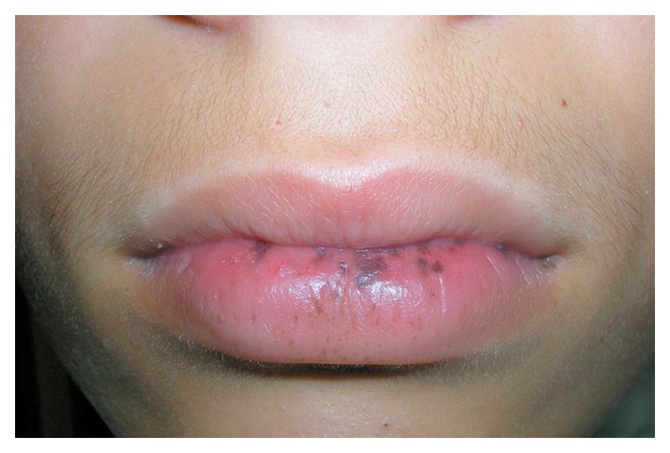 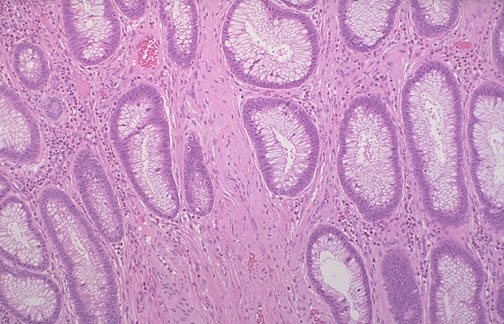 Non-Neoplastic Polyp
Inflammatory Polyps

longstanding IBD, especially in chronic ulcerative colitis.
Represent an exuberant reparative response to longstanding mucosal injury called pseudopolyps
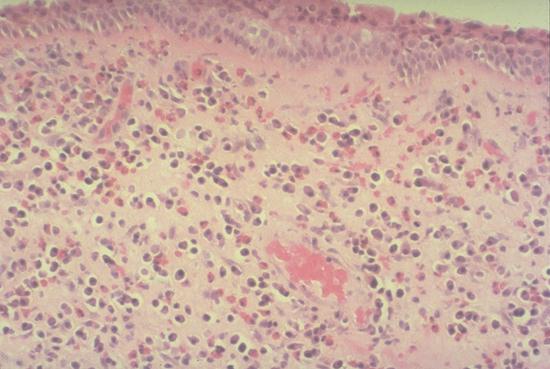 Non-Neoplastic Polyp
Lymphoid polyps
Neoplastic Polyp
Neoplastic Polyps (Adenomas)
Adenomatous Polyp ( adenoma )
 Occur mainly in large bowel.
 Sporadic and familial 
 Vary from small pedunculated to large sessile
 Epithelium proliferation and  dysplasia
Neoplastic Polyp
Neoplastic Polyps (Adenomas)
Adenomatous Polyp ( adenoma )
Divided into:
Tubular adenoma: less than 25% villous architecture
Villous adenoma: villous architecture over 50% 
Tubulovillous adenoma: villous architecture between 25 and 50%.
Neoplastic Polyp
Tubular adenoma
Represents 75% of all neoplastic polyps.
75 % occur in the distal colon and rectum
Sigmoid colon most common site.
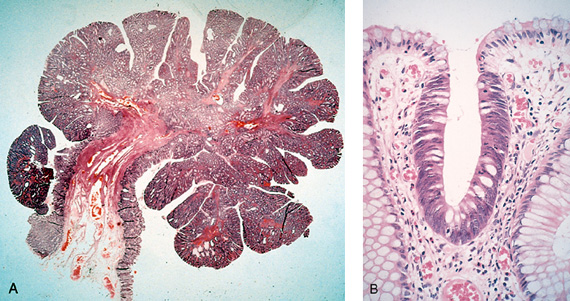 Neoplastic Polyp
Villous Adenoma
The least common, largest and most ominous of epithelial polyps (most likely to undergo malignant transformation).
Age: 60 to 65 years, 75% located in rectosigmoid area
Present with rectal bleeding or anemia, large ones may secrete copious amounts of mucoid material rich                                        in protein and potassium
Large tumors can produce 
hypoalbuminemia and hypokalemia.
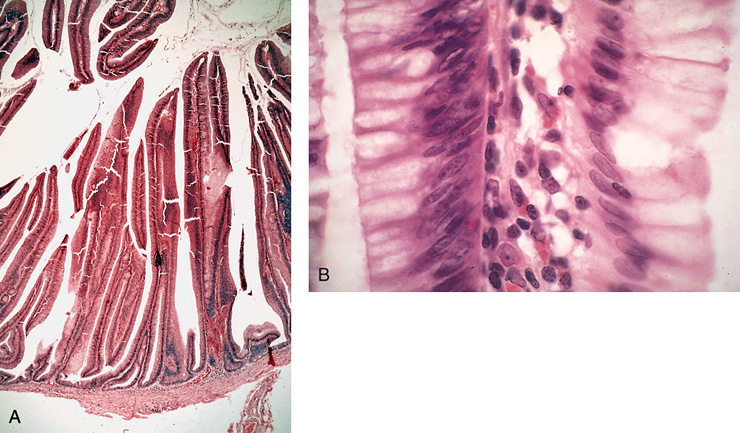 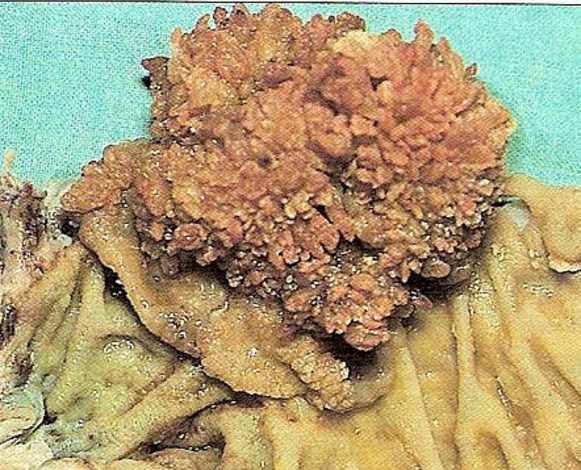 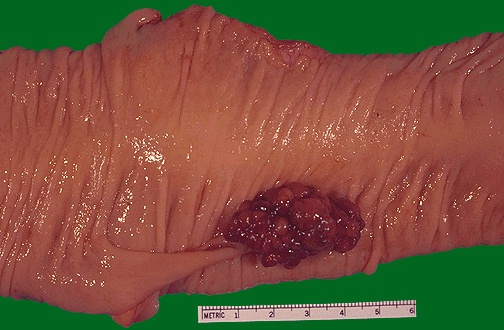 Neoplastic Polyp
Neoplastic Polyps
3]  Tubulovillous adenoma

20%–30% of polyps
Intermmediate in size, degree of dysplasia and malignant potential between tubular and villous adenomas.
Neoplastic Polyp
Neoplastic Polyp
Relationship of Neoplastic Polyps to Carcinoma
Adenoma to carcinoma sequence is documented by several genetic alterations.
Neoplastic Polyp
Adenoma to Carcinoma Pathway
Normal
Adenoma
Cancer
APC
loss
K-ras
mutation
Chrom 18
loss
p53
loss
Normal
Epithelium
Hyper-
proliferation
Early
Adenoma
Intermediate
Adenoma
Late
Adenoma
Cancer
[Speaker Notes: Polyp removal leads to CRC prevention
Polyp is surrogate marker]
Neoplastic Polyp
Relationship of Neoplastic Polyps to Carcinoma
The probability of carcinoma occuring in a neoplastic polyp is related to:
	1. The size of the polyp.
 	2. The relative proportion of its villous features.
	3. The presence of significant cytologic atypia (dysplasia) in the neoplastic cells.
  4. Multiple polyps
Familial Polyposis Syndrome
Patients have genetic tendencies to develop neoplastic polyps.
Familial polyposis coli (FPC)
Gardener’s syndrome
Turcot syndrome
Neoplastic Polyp
Familial Polyposis Syndrome
Familial polyposis coli (FPC)
Genetic defect of Adenomatous  polyposis coli (APC).
APC gene located on the long arm of chromosome 5 (5q21). 
APC gene is a tumor suppressor gene 
Innumerable neoplastic polyps in the colon (500 to 2500)
Polyps are also found elsewhere in alimentary tract
The risk of colorectal cancer is 100% by midlife.

	Gardener’s syndrome
	Turcot syndrome
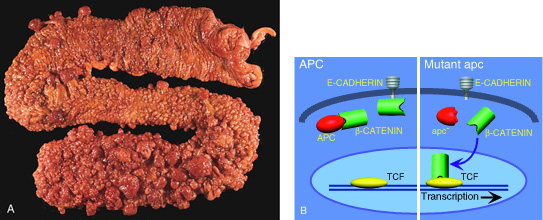 Neoplastic Polyp
Familial polyposis coli (FPC)
Familial polyposis coli
Neoplastic Polyp
Familial Polyposis Syndrome
Gardener’s syndrome
Polyposis coli, multiple osteomas, epidermal cysts, and fibromatosis.

	Turcot syndrome
 Polyposis coli, glioma and fibromatosis
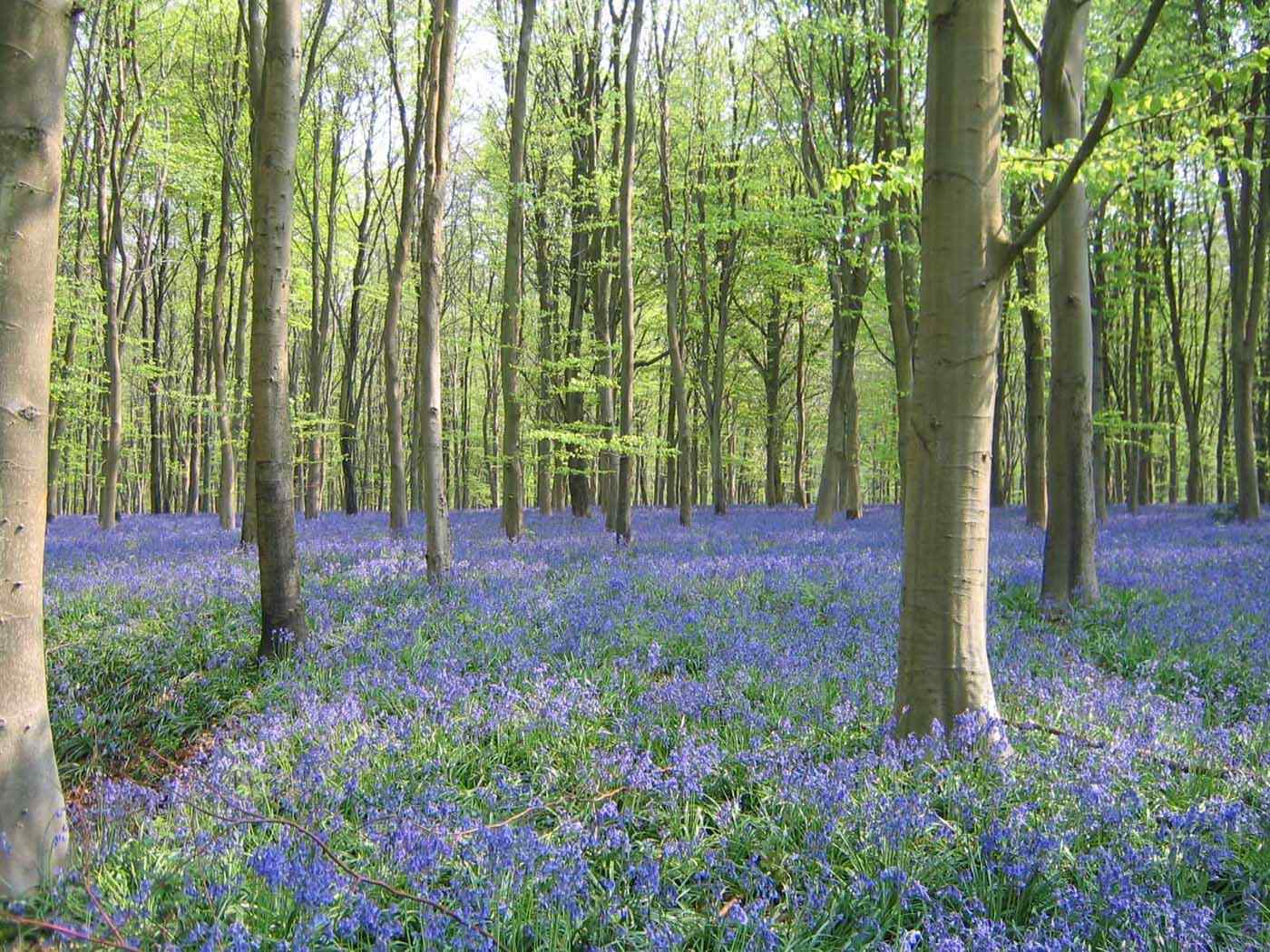 Colon, pedunculated adenomatous polyp
Did this patient have familial polyposis syndrome?
No. there are two isolated polyps. Patients with familial adenomatous polyposis syndrome have at least 100 polyps, and usually many more polyps, carpeting their colonic mucosa.
Yes. Although all polyps do not progress to carcinoma, it is thought that most colonic carcinomas start as polyps.
Colon, pedunculated adenomatous polyp
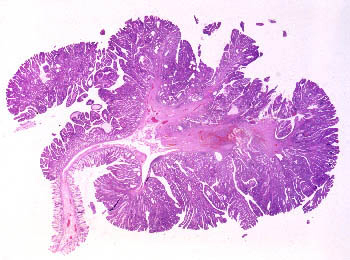 Are all polyps neoplastic? No. Polyps can result from focal hyperplasia of the mucosa. Hyperplastic polyps do not have malignant potential
What variables determine the likelihood of malignant change in a polyp? Three interrelated features determine the risk of cancerous transformation: polyp size, histologic architecture, and severity of dysplasia.
 (1) Cancer is rare in tubular adenomas less than 1 cm in diameter.
 (2) The likelihood of cancer is high (about 50%) in sessile villous adenomas that are greater than 4 cm in diameter. 
(3) Severe dysplasia is likely to progress to cancer. Such dysplasias are found in villous areas. Of all these, size is the most important factor.
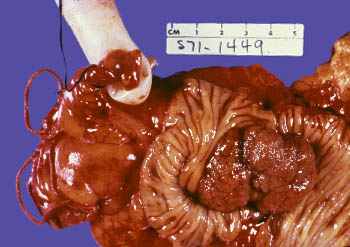 What types of mutations are likely to be present in such a lesion? There is progressive accumulation of mutations during the conversion of adenomas to carcinomas. In this scheme, mutations of the APC gene (resulting in homozygous loss of this tumor suppressor gene) are believed to occur first. (Patients with familial adenomatous polyposis syndrome are born with loss of one copy of the APC gene in all somatic cells.) As the adenomas enlarge, mutations in the RAS proto-oncogene and LOH 18q (Smad4) tumor suppressor genes occur. Eventually, mutations of TP53 and several other genes are superimposed. 

In this large sessile villous adenoma, it is likely that the APC, LOH 18q, and RAS genes have been affected.